Fraction
Parts
Ratio
Proportion
Draw the correct Number of boxes for the ratio.
Check which information been given
d
Literacy
Research
Memory
Estimate what proportion
of the year you spend in
school.
Challenge
Skill
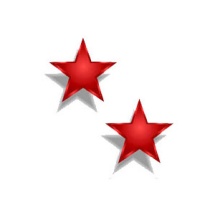 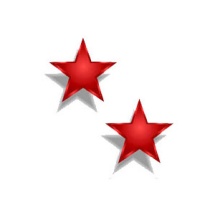 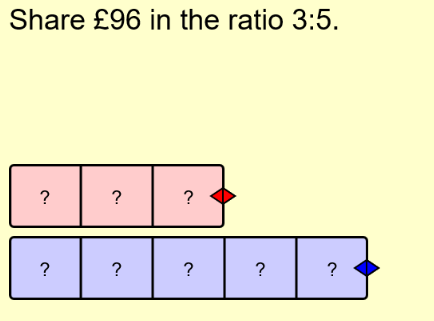 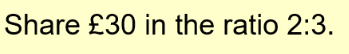 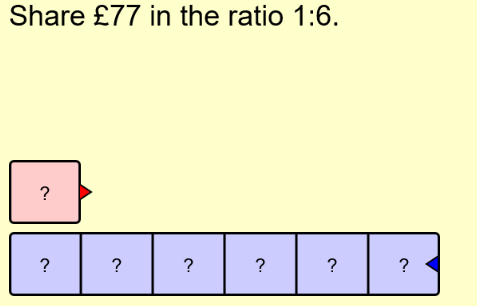 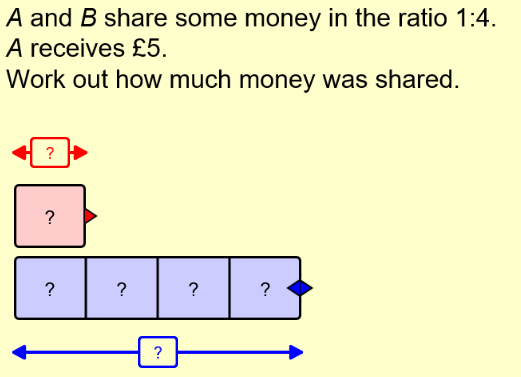 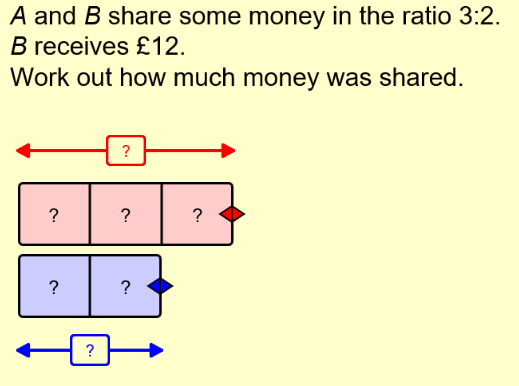 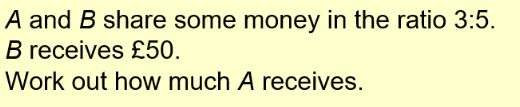 Fraction
Parts
Ratio
Proportion
Draw the correct Number of boxes for the ratio.
Check which information been given
d
Literacy
Research
Memory
Estimate what proportion
of the year you spend in
school.
Challenge
Skill
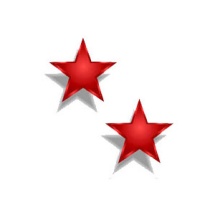 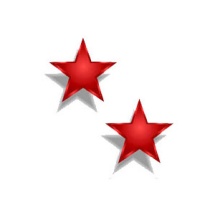 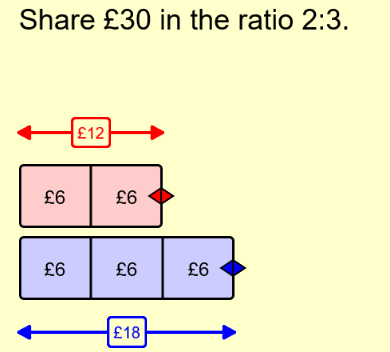 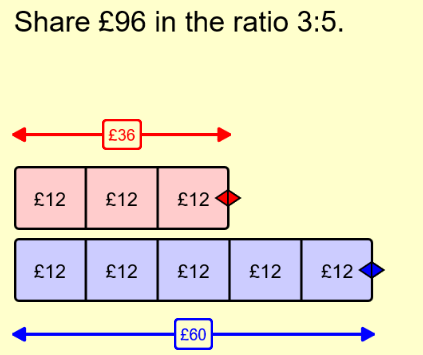 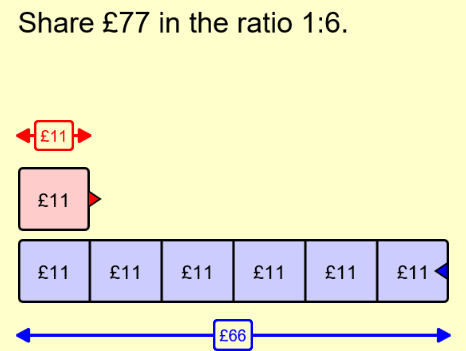 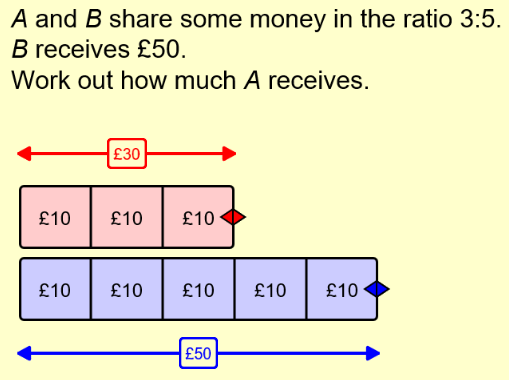 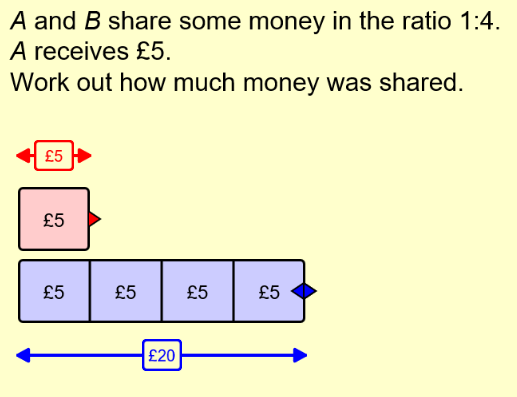 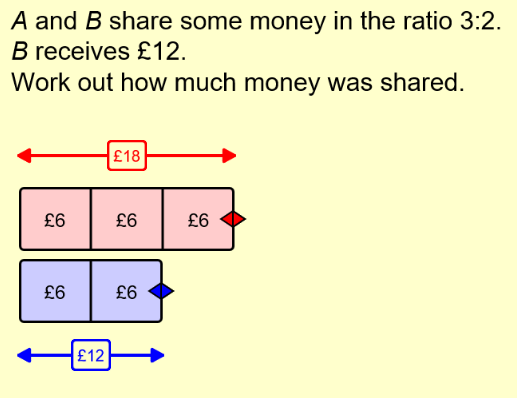